Week 2 - Wednesday
COMP 3100
Last time
What did we talk about last time?
Continued introduction to software engineering
Git, GitHub, and version control systems
Questions?
Requirements
Terminology
A requirement is a property or behavior a product must exhibit
A specification is a precise description
A requirements specification is (unsurprisingly) a precise description of the properties or behaviors a product must have
Stakeholders
Stakeholders are anyone affected by a product or its development
Customers are the people that pay for a product
Users are people who interact with the product
Clients are people for whom software was created (includes both customers and users)
Developers are all the people who work on the project
Regulators are responsible for ensuring that software meets standards
Marketers stand in for clients when making mass-market products
Stakeholder needs
All the stakeholders have needs, but not all of these needs can or should be requirements
Stakeholder needs are frequently in conflict
It's a pain to put good privacy controls into a product
But regulators might require it
Stakeholder needs are incomplete and sometimes incorrect
Stakeholders needs are often abstract
"The game should be awesome."
More on stakeholder needs
A stakeholder need is a feature that one or more stakeholders want
Sometimes, these needs are written in descriptions called needs specifications
Then, developers have to wrangle all of these conflicting, incomplete, and vague needs into a requirements specification
Traditional methods may have a specific person who does this
Titles like requirements analyst, requirements specialist, user interaction designer
Functional and non-functional requirements
It's common to divide requirements into functional and non-functional categories
Functional requirements are about how software takes input and turns it into output, its behavior
Appearance
User interface actions
Input and output processes
Most requirements are functional requirements, and they take the most time and effort to specify
Non-functional requirements
Non-functional requirements describe the properties software must have
Speed of processing
Amount of memory used
How often failures can be permitted
Level of security
Ease of modification
Cost of development
Platforms the product must run on
Non-functional requirements are more abstract than functional requirements
Functional requirements are tied to specific pieces of code, but non-functional requirements are properties of the whole system
Abstraction in specification
This example from the book shows the same specification from abstract to concrete:
The product must provide an online bookstore shopping experience.
The product must provide titles and descriptions of books from which users may choose books to purchase.
The product must allow shoppers to buy books by placing them in a shopping cart.
The product must display a button with each book description that when pressed places books in the shopper’s cart.
The product must display a button labeled "Buy" that maintains a constant position (despite scrolling) at the upper right-hand corner of a book-description web page. When pressed, this button must place the book whose description is displayed into the shopper’s cart.
Levels of abstraction
Business requirements specifications are client objectives that must be met
They are abstract descriptions of the product
They might include deadlines or sales targets
They're usually non-functional requirements
User-level needs and requirements are one step more concrete
They describe tasks or goals that the product would allow a user to perform
These tend to describe what the product does but not how
Could be functional or non-functional
More levels of abstraction
Operational-level needs and requirements describe individual inputs and outputs
These are more specific than user-level needs and requirements
Example: The product must allow users to enter polynomial equations, trigonometric equations, logarithmic equations, and exponential equations, all of one variable.
Physical-level needs and requirements are about the appearance and formatting of the user interface
These will describe what the product actually looks like (which might be several different descriptions if the same product works on a desktop and a phone)
Example: The product must provide a text box for equation input. The text box must display 50 characters and scroll vertically up to 800 lines.
Requirements in traditional processes
Most of the terminology we've been using comes out of traditional software development processes like waterfall
In that paradigm, requirements must be gathered first, followed by design, followed by implementation, testing, and maintenance
The requirements must be frozen so that the next steps can take place
Then, no one wants to change the requirements because you'll have to redo everything that comes after, which is expensive
Problems with requirements in traditional processes
It's really hard to figure out all the requirements before doing any coding and looking at prototypes
The world changes quickly, especially in technology, and people's desires change
Writing all the requirements takes a lot of work, creates large documents, and costs a lot of money
The waterfall process means that nothing is ready for a long time (often years) after the project starts, and some projects get canceled
Requirements in agile processes
Agile developers try not to write requirements at all
But you have to start with something...
Stakeholder needs are turned into lists called product backlogs
A product owner adds to the product backlogs and prioritizes them
High priority items are chosen for each sprint, the agile term for a development iteration
How Scrum tries to make changing requirements cheap and easy
Delay choosing requirements as long as possible
Stakeholder needs can be easily added or removed from the product backlog
Requirements are set only for the product backlog items (PBIs) when they're implemented on a sprint
Delay refinement as long as possible
PBIs are broken down until they're small enough and detailed enough for a single sprint
User-level requirements are refined into operational- and physical-level requirements for the sprint where they're implemented
Avoid writing requirements altogether
Instead of writing down physical-level requirements, talk to the stakeholders and implement what they say in the sprint
Determine requirements in light of current product features
Because agile methods iterate on an existing product, everyone can see which features would be most useful next
Stating specifications in traditional processes
Specifications are usually made in declarative English (or appropriate natural language) sentences
Problem: English is vague and confusing
Rules for good technical writing:
Write complete, simple sentences in the active voice
Define terms clearly and use them consistently
Avoid synonyms
Group related material into sections
Use tables, lists, indentation, white space, and other formatting aids
Use "must" or "shall" to describe behaviors the product must do
Testable requirements
Requirements should be testable or verifiable
This means that there can be a process for testing whether the product meets the requirement
Bad requirement:
The product must display query results quickly.
Good requirement:
The product must display query results in less than one second.
The bad requirement isn't testable because "quickly" is subjective
The good requirement is testable because we can time the finished system
Requirements traceability
We want a clear relationship between a requirement, a part of the design, the code that implements this design, and the tests that verify it
Being able to connect the requirements to later stages of development is called requirements traceability
To make requirements more traceable, each specification should state only a single requirement
This kind of specification is called atomic
Non-atomic specification:
The product must display a list of previous commands and the results of commands, each in its own window.
The goal is simplicity and clarity
A long list of simple requirements is better than a short list of confusing, complex requirements
Stating specifications in agile processes
Agile developers have some documents like product vision statements and product backlog items
A very common way to describe requirements is through user stories
A user story describes a function that the product provides to users
Sometimes a big story that is a huge chunk of the application is called an epic
Sometimes a story that would take several sprints to implement is called a feature
A story that can be implemented in a single sprint is a sprintable story or an implementable story
Note: Some agile people only use the term user story for sprintable stories
User voice form
A common way of expressing user stories is user voice form:
As a <role>, I want to <activity> so that <benefit>.
<role> is replaced by a user role, which is some category of user
<activity> is a function that the system does
<benefit> shows the value of the activity but is an optional part of user voice form
Example:
As a payroll clerk, I want to enter salary data so that payrolls will use adjusted salaries.
Good user stories
Like traditional requirements specifications, user stories should be testable
Thus, sprintable user stories should have acceptance criteria or conditions of satisfaction that say what product behavior will count as satisfying the user story
Some methods use the three Cs of user stories:
Card: An index card (or virtual equivalent) with a user story title and the user story itself on its front
Conversation: Discussions about the user story, which might not be written in any way, because agile emphasizes face-to-face discussion
Confirmation: Acceptance criteria for the user story, written on the back of the card
Eliciting stakeholder needs in traditional processes
It can be difficult to discover what stakeholders actually want from a product
Some approaches:
Interviews: Ask individual stakeholders what they want and record the answers
Observation: Watch the users doing tasks, asking them to describe the actions they're taking
Focus groups: Informal discussion with six to nine people and a facilitator
Workshops: A meeting focused on documenting the desires of many stakeholders
Prototypes: Let stakeholders respond to different versions of a product
Document studies: Read documents associated with the business that needs the product
Competitive product studies: Analyze similar existing products for strengths and weaknesses
Eliciting stakeholder needs in agile processes
Agile processes don't focus on getting all the requirements up front
Instead, a cornerstone of the agile approach is constantly getting feedback, allowing for quick responses
The product itself becomes an evolving prototype that it easy to understand and unlikely to become obsolete
Potential problems:
Stakeholders can overreact to current problems and lose sight of the big picture
Agile methods give a lot of power to the few stakeholders who give feedback, and others might be ignored
Upcoming
Next time…
Work day on Friday
Next Monday:
Verifying and validating requirements
Requirements management
Requirements and design
Requirements modeling and UML
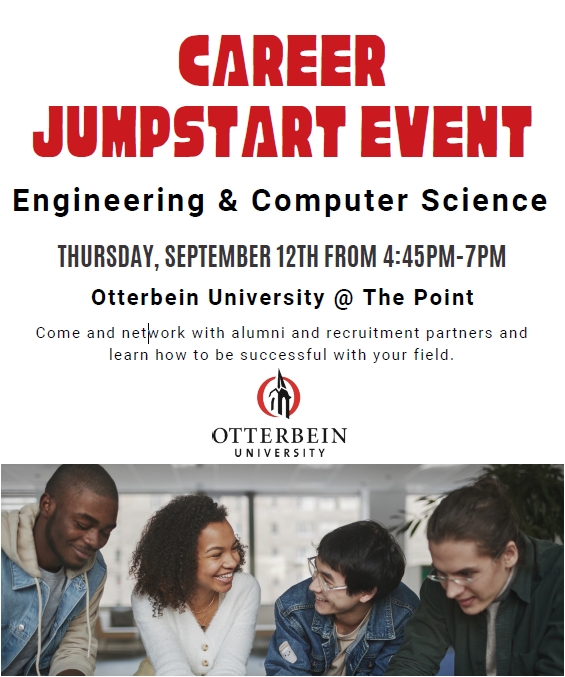 SCAN the QR CODE to REGISTER
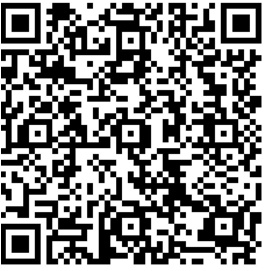 Reminders
Keep reading Chapter 5: Software Product Requirements for Monday
Keep working on your projects
Project 1 (Draft) is due next Friday, September 13